Truly Conventional e+ Source for ILC
T. Omori (KEK)

29-Aug-2011
POSIPOL 2011 Beijing
Truly Conventional Collaboration
Wei Gai, Jie Gao, Shin-ichi Kawada, Wanming Liu, Natsuki Okuda, 
Tsunehiko Omori, Guoxi Pei, Sabine Riemann, Tohru Takahashi, 
Junji Urakawa, and Andriy Ushakov
Special Thanks to Takahashi-san: 　
About half of the slides are taken from Takahash-san's talk at ALCPG11
Target Issues 
of
ILC e+ Source
Target Issues
Two Issues
    • Heat Load (by beam): Time Scale ~ 1 m sec.
    • Thermal shock wave: Time scale ~ sub micro sec.
Target Issues
Two Issues
    • Heat Load (by beam): Time Scale ~ 1 m sec.
    • Thermal shock wave: Time scale ~ sub micro sec.
• Undulator Scheme (base line)
    • In order to create e+s, it uses e- beam in the main linac.
    • It creates 2600 bunches of e+s in 1 m sec.
    • Heat load is a serious problem.
    • It requires a challenging rotation target (100 m/s).
        (spreads 2600 bunches in 100 mm length)
Target Issues
Two Issues
    • Heat Load (by beam): Time Scale ~ 1 m sec.
    • Thermal shock wave: Time scale ~ sub micro sec.
• Undulator Scheme (base line)
    • In order to create e+s, it uses e- beam in the main linac.
    • It creates 2600 bunches of e+s in 1 m sec.
    • Heat load is a serious problem.
    • It requires a challenging rotation target (100 m/s).
        (spreads 2600 bunches in 100 mm length)
• 300 Hz Truly Conventional
    • It creates 2600 bunches of e+s in 63 m sec. (stretching)
    • Heat load is not a problem.
    • Do we have a solution?  Issue : shock wave
300 Hz scheme
e+ generation in 63 m sec (cf. undulator : in 1 m sec)
How?
• Total Number of bunches: 2640
• Divide into 20 triplets 
   (1 Triplet = 3 Mini-Trains)
• Each triplet contains 132 bunches
• 2640 = 20 x 132
• 300 Hz creation of triplets
     triplet to triplet time space = 3.3 m sec
• Create 20 triplets : 63 m sec
Stretching in time
Conventional e+ Source for ILC
Normal Conducting Drive and Booster Linacs in 300 Hz operation
e+ creation
go to main linac
20 triplets,  rep. = 300 Hz
 • triplet = 3 mini-trains with gaps
 • 44 bunches/mini-train, Tb_to_b = 6.15 n sec
2640 bunches/train,  rep. = 5 Hz
 • Tb_to_b = 369 n sec
Drive Linac
Several GeV  
NC
300 Hz
Booster Linac
5 GeV 
NC
300 Hz
DR
Tb_to_b = 6.15 n sec
Target
Crystal / Amorphous Hybrid
or
Liquid Lead
or
Amorphous Tungsten
2640 bunches
60 mini-trains
Time remaining for damping = 137 m sec
We create 2640 bunches 
in 63 m sec
Conventional e+ Source for ILC
Normal Conducting Drive and Booster Linacs in 300 Hz operation
e+ creation
go to main linac
20 triplets,  rep. = 300 Hz
 • triplet = 3 mini-trains with gaps
 • 44 bunches/mini-train, Tb_to_b = 6.15 n sec
2640 bunches/train,  rep. = 5 Hz
 • Tb_to_b = 369 n sec
Drive Linac
Several GeV  
NC
300 Hz
Booster Linac
5 GeV 
NC
300 Hz
DR
Tb_to_b = 6.15 n sec
Target
Crystal / Amorphous Hybrid
or
Liquid Lead
or
Amorphous Tungsten
2640 bunches
60 mini-trains
Time remaining for damping = 137 m sec
We create 2640 bunches 
in 63 m sec
Stretching
Beam before DR
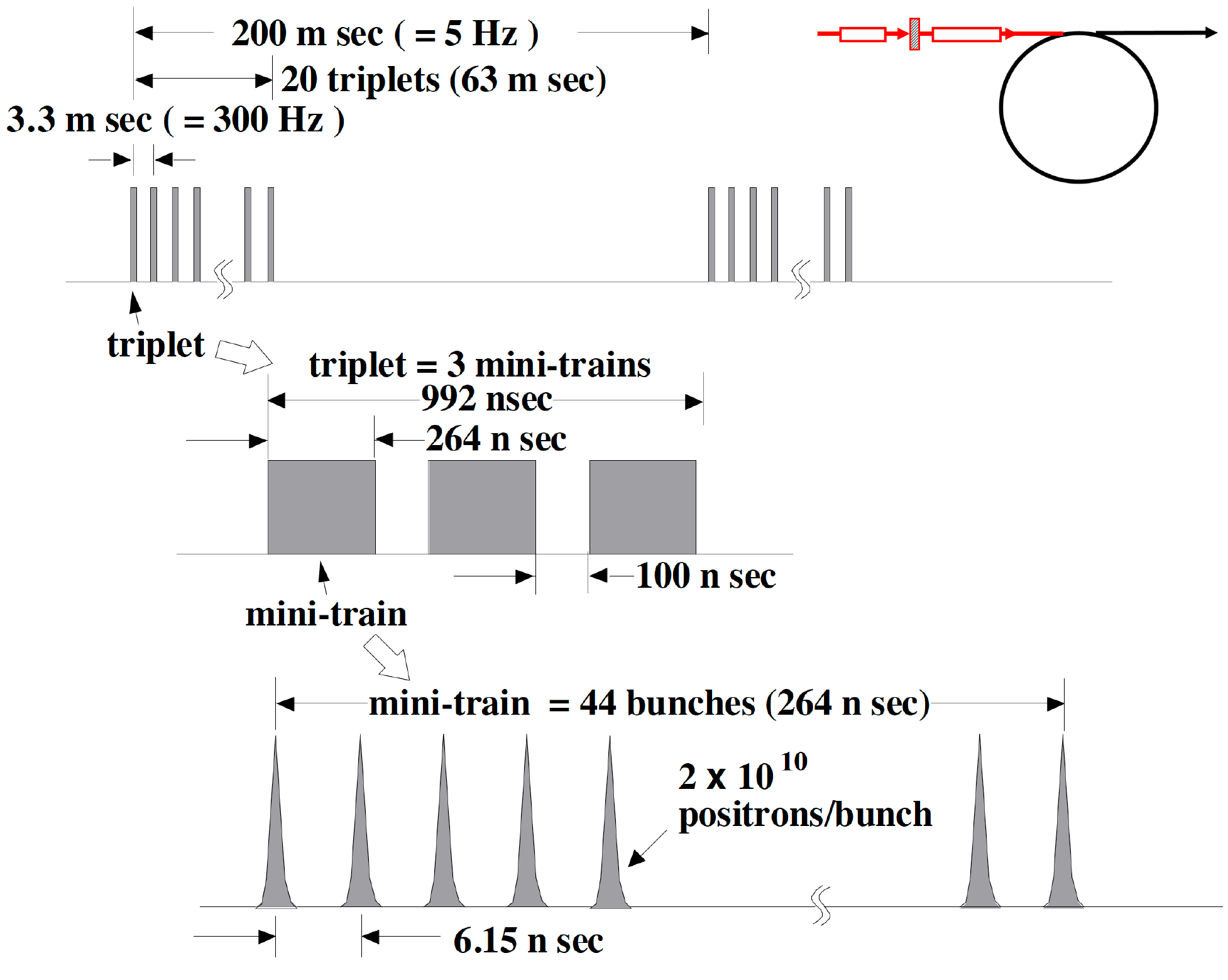 <-- the 100 ns gap is required to cure  
      an e- cloud problem in e+ DR.
Beam before DR
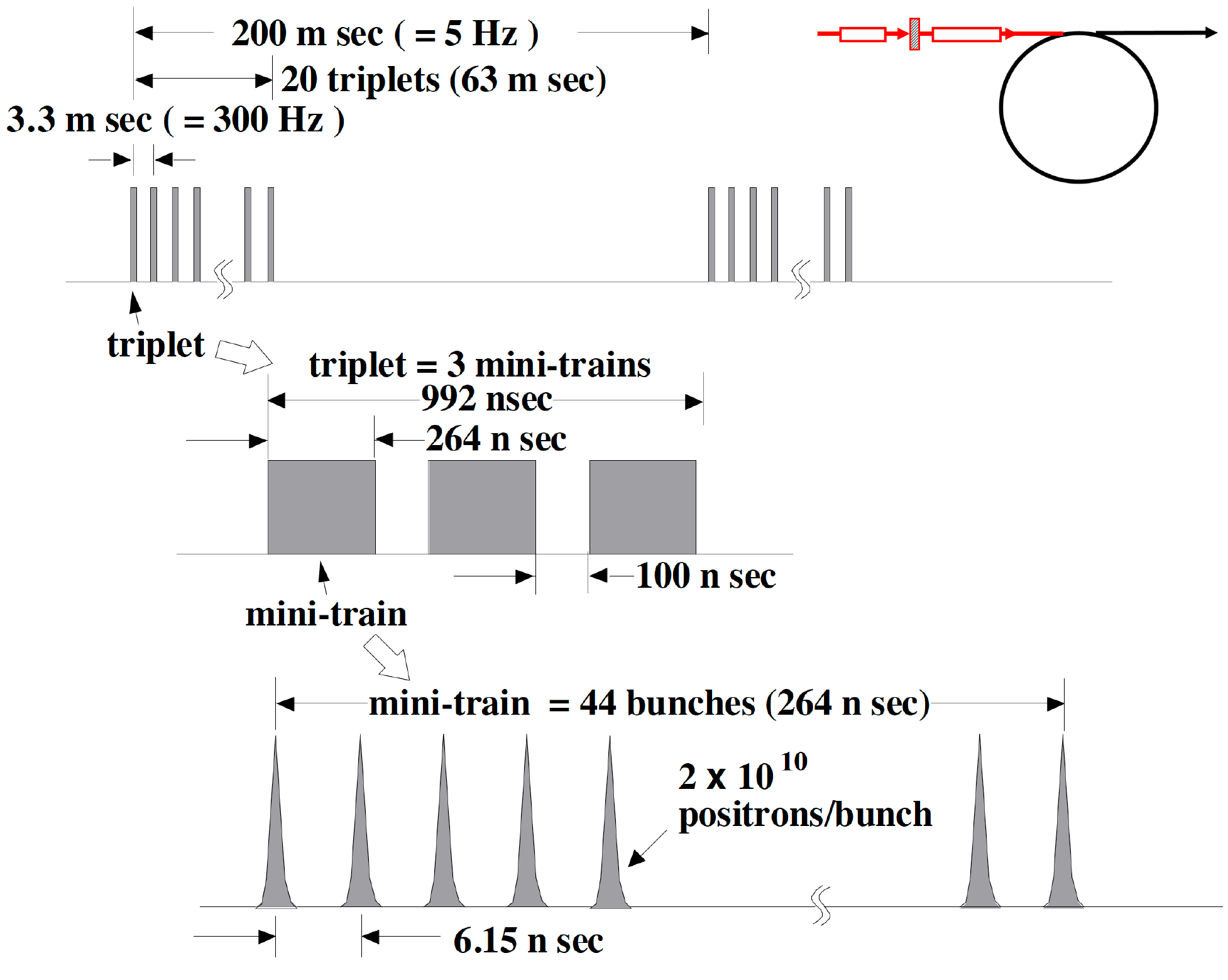 Injection: usual kicker ( ~ 1 us)
                 no stacking is necessary
<-- the 100 ns gap is required to cure  
      an e- cloud problem in e+ DR.
Conventional e+ Source for ILC
Normal Conducting Drive and Booster Linacs in 300 Hz operation
e+ creation
go to main linac
20 triplets,  rep. = 300 Hz
 • triplet = 3 mini-trains with gaps
 • 44 bunches/mini-train, Tb_to_b = 6.15 n sec
2640 bunches/train,  rep. = 5 Hz
 • Tb_to_b = 369 n sec
Drive Linac
Several GeV  
NC
300 Hz
Booster Linac
5 GeV 
NC
300 Hz
DR
Tb_to_b = 6.15 n sec
Target
Crystal / Amorphous Hybrid
or
Liquid Lead
or
Amorphous Tungsten
2640 bunches
60 mini-trains
Time remaining for damping = 137 m sec
We create 2640 bunches 
in 63 m sec
Beam after DR
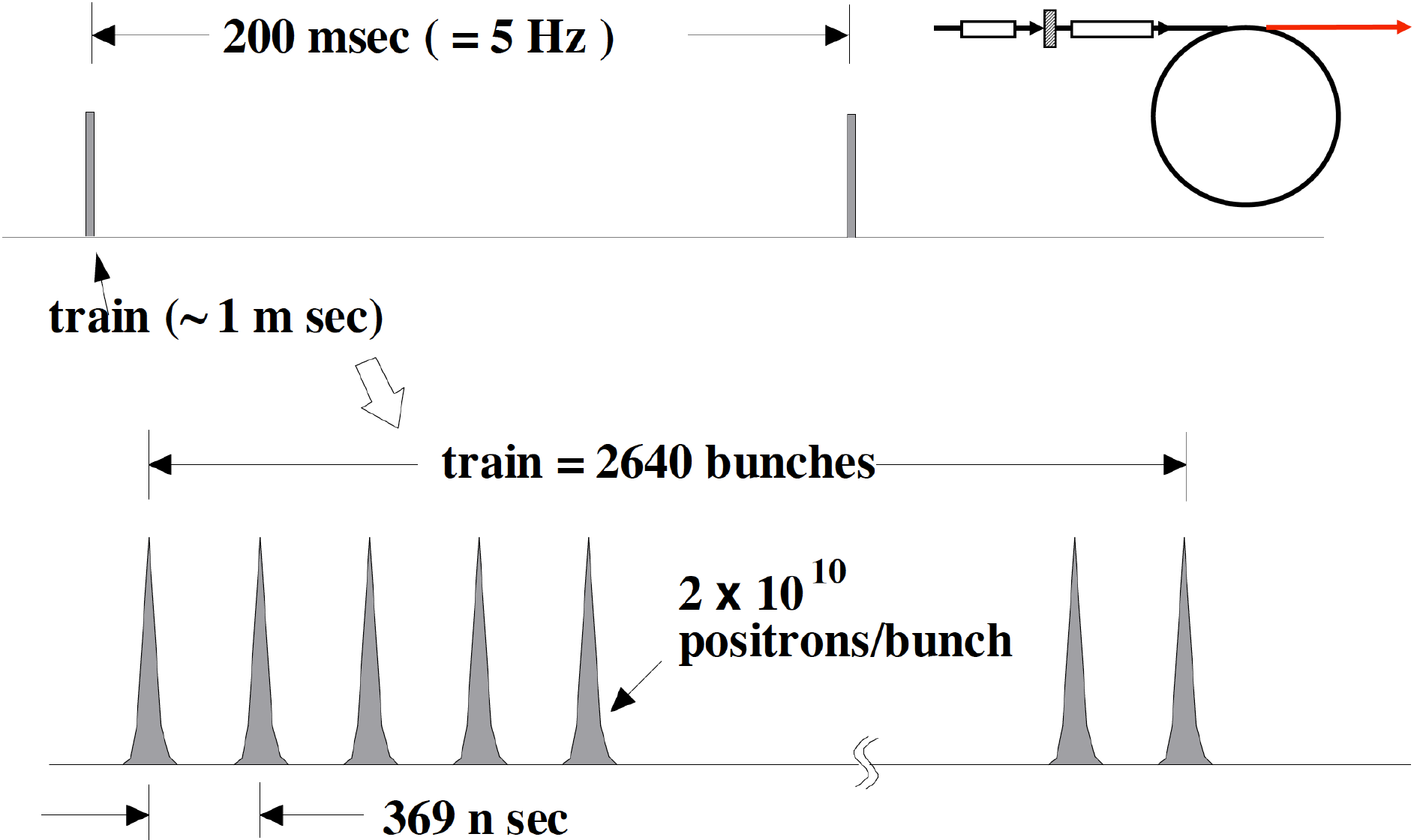 Beam after DR
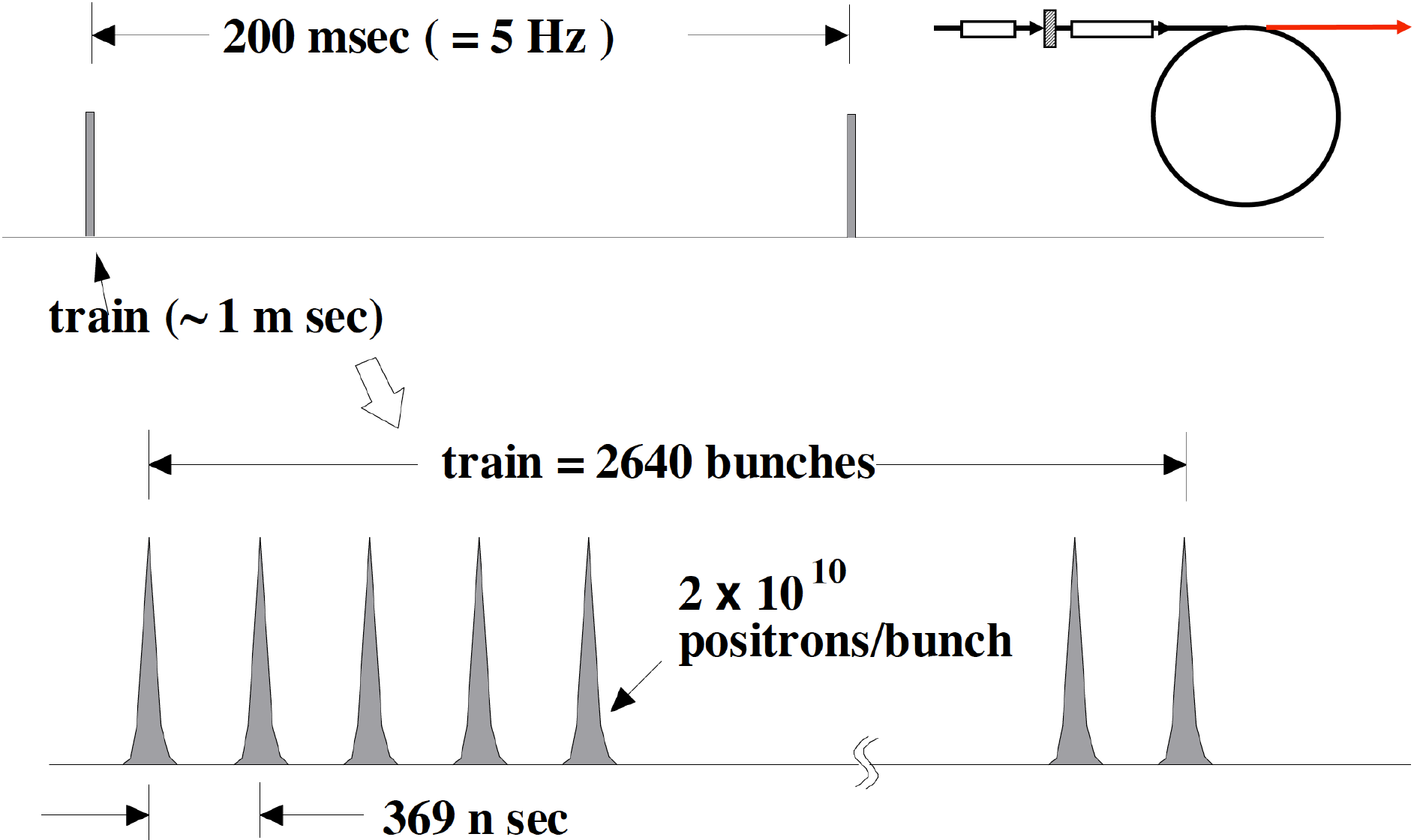 Extraction: 
  fast kicker ( 3 ns kicker: Naito kicker)
  the same as the baseline
300 Hz scheme
• Stretching in time
300 Hz scheme
• Stretching in time
• The Same as Warm colliders
NLC  120 Hz
GLC  150 Hz
CLIC   50 Hz
Conventional e+ Source for ILC
Normal Conducting Drive and Booster Linacs in 300 Hz operation
e+ creation
go to main linac
20 triplets,  rep. = 300 Hz
 • triplet = 3 mini-trains with gaps
 • 44 bunches/mini-train, Tb_to_b = 6.15 n sec
2640 bunches/train,  rep. = 5 Hz
 • Tb_to_b = 369 n sec
Drive Linac
Several GeV  
NC
300 Hz
Booster Linac
5 GeV 
NC
300 Hz
DR
Tb_to_b = 6.15 n sec
Target
Crystal / Amorphous Hybrid
or
Liquid Lead
or
Amorphous Tungsten
2640 bunches
60 mini-trains
Time remaining for damping = 137 m sec
We create 2640 bunches 
in 63 m sec
Stretching
300 Hz scheme
• Stretching in time
• The Same as the Warm colliders
NLC  120 Hz
GLC  150 Hz
CLIC   50 Hz
Employs 3-4 targets
Thermal Shockwave
300 Hz scheme
• Stretching in time
• The Same as the Warm colliders
NLC  120 Hz
GLC  150 Hz
CLIC   50 Hz
Employs 3-4 targets
Thermal Shockwave
• We try to employ single target.
Crystal / Amorphous Hybrid
or
Liquid Lead
or
Amorphous Tungsten
300 Hz scheme
• Stretching in time
• The Same as the Warm colliders
NLC  120 Hz
GLC  150 Hz
CLIC   50 Hz
Employs 3-4 targets
Thermal Shockwave
• We try to employ single target.
Crystal / Amorphous Hybrid
or
Liquid Lead
or
Amorphous Tungsten
Today's talk
Just solid tungsten target is OK
with slow rotation.

Truly Conventional
Conventional e+ Source for ILC
Normal Conducting Drive and Booster Linacs in 300 Hz operation
e+ creation
go to main linac
20 triplets,  rep. = 300 Hz
 • triplet = 3 mini-trains with gaps
 • 44 bunches/mini-train, Tb_to_b = 6.15 n sec
2640 bunches/train,  rep. = 5 Hz
 • Tb_to_b = 369 n sec
Drive Linac
Several GeV  
NC
300 Hz
Booster Linac
5 GeV 
NC
300 Hz
DR
Tb_to_b = 6.15 n sec
Target
Crystal / Amorphous Hybrid
or
Liquid Lead
or
Amorphous Tungsten
2640 bunches
60 mini-trains
Truly Conventional
Time remaining for damping = 137 m sec
We create 2640 bunches 
in 63 m sec
Target and Drive_Beam
Optimization for 
Truly Conventional
 e+ Source
Target & Drive_Beam Optimization
thermal load,
shock wave
Conventional e+ sources
used to be
Well established
300Hz scheme
e+ gen. in 60ms  rather than 1ms
targets
increase survivability　w/
slow rotation targets
relax thermal
 problem for
worth while
 looking into 
feasibility again
Capture section
larger aperture for RF section
larger acc. gradient
Method
e+ capture efficiency
EM shower simulation
e+ yields
Peak Energy Deposit Density (PEDD)
total energy deposit
# of e+ in the Damping Ring
+
Empirical formula by CLIC note 465
Geant 4
EM shower and particle tracking w/ Geant 4
Parameters in capture section300Hz scheme w/ slow rotation target　～　CLIC
target
AMD
RF section
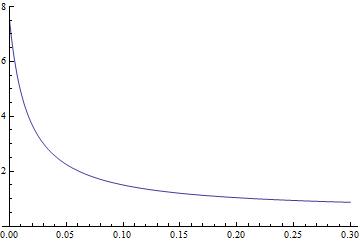 Bz(T)
Z(m)
Simulation: Transeverse phase space
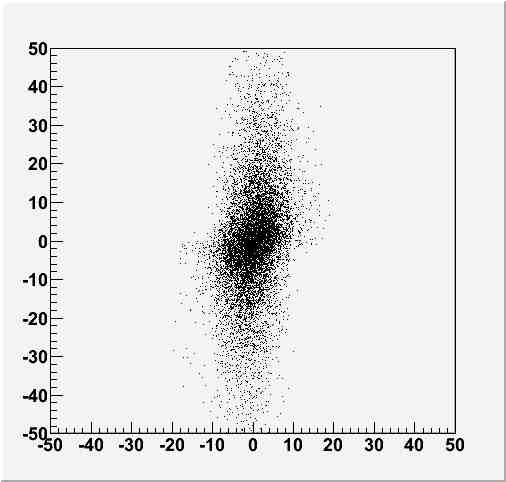 AMD Entrance
AMD exit
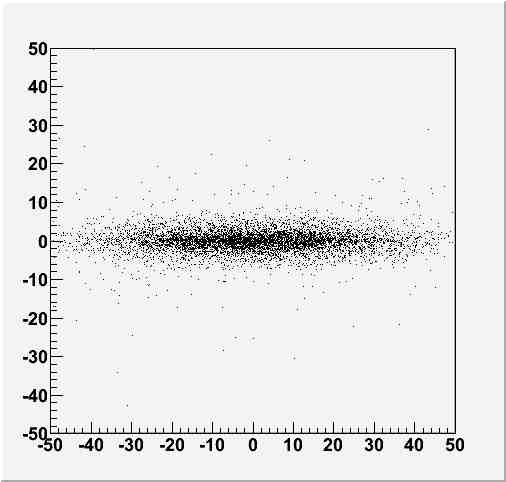 gx’
gx’
x(mm)
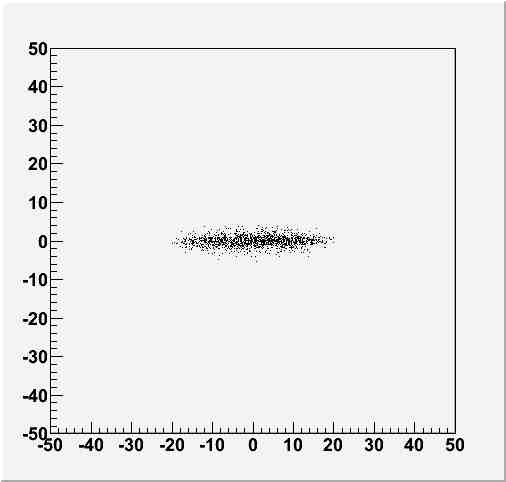 RF exit
DR  transverse acceptance :
fron RDR
gx’
x(mm)
Longitudinal phase space
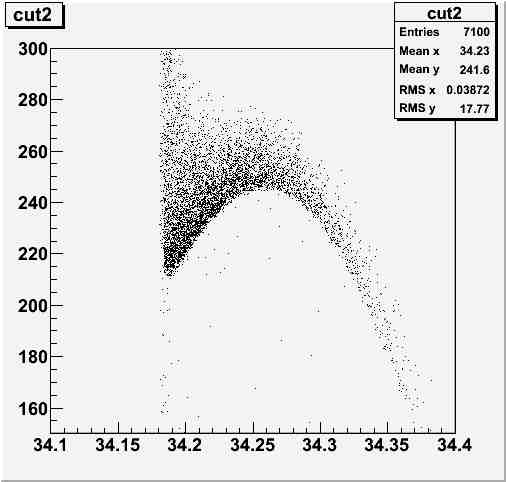 Pz(MeV)
Time (ns)
In the case of 300Hz scheme
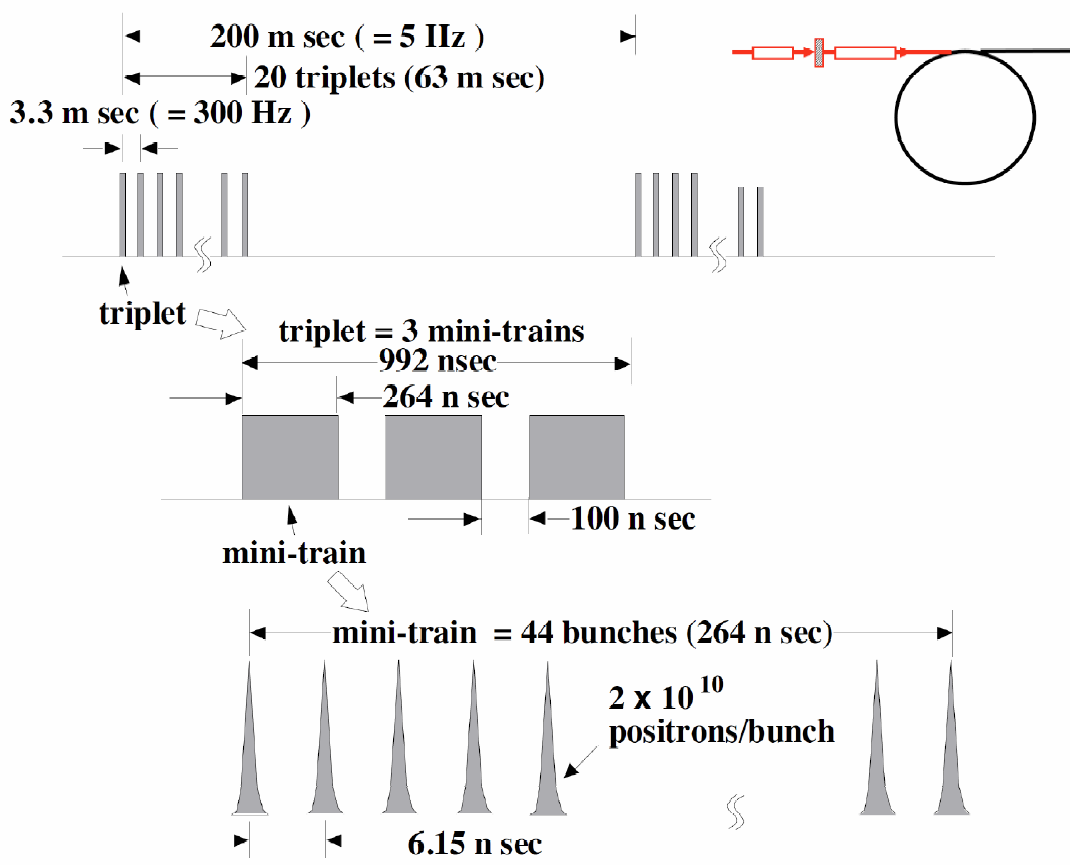 spacing between triplets
=3.3ms
132bunches in 992ns
good for a FC
we can use existing FC technology
Assumptions
132 bunches
  make a shock wave  
   heat same position on the target
drive electrons
2×1010/bunch
a triplet: 132 bunches  992ns
each triplet hits
different position on the target
3.3ms
a train: 20 triplet 
= 2640 bunches 63ms
slow rotation target
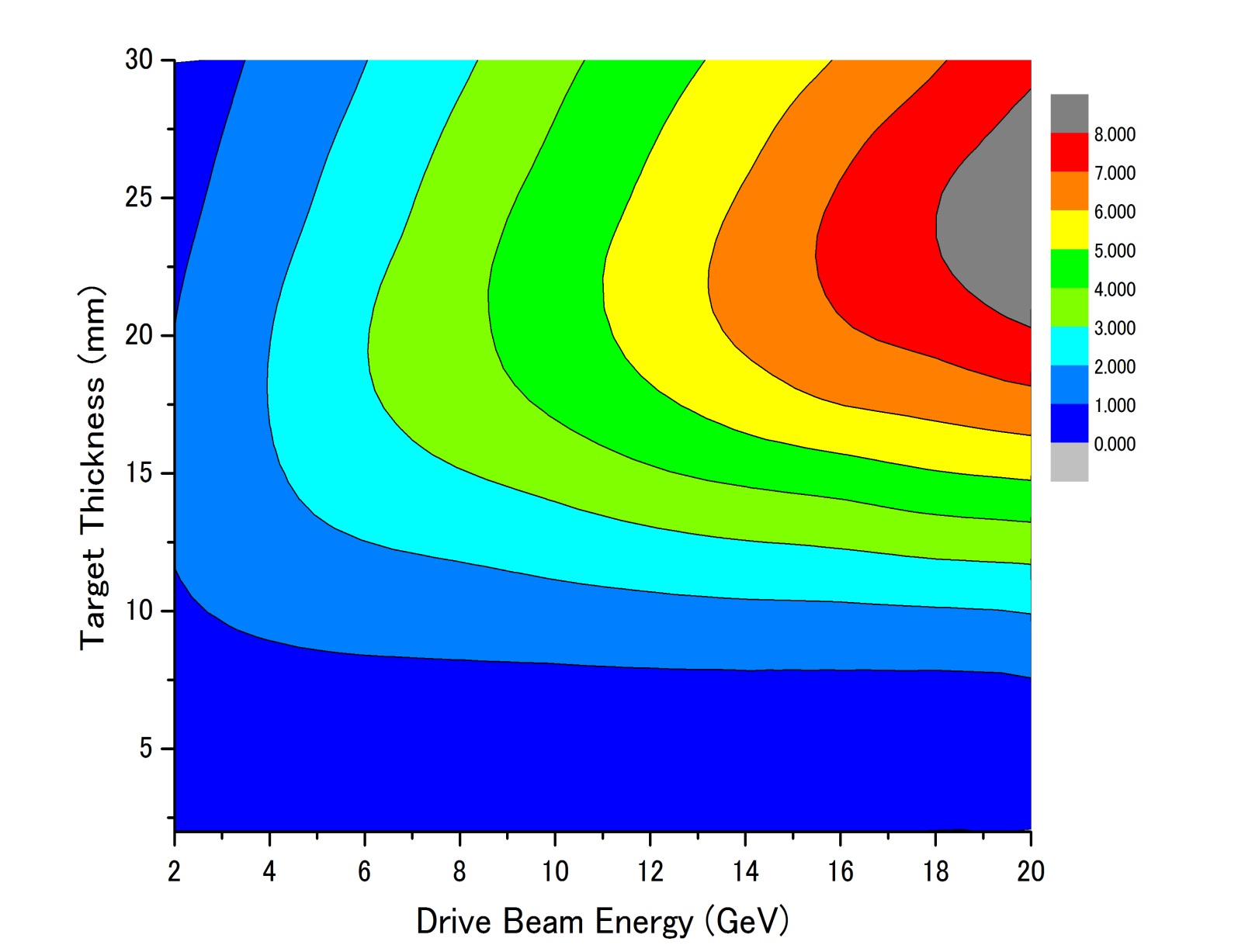 Parameter Plots for 300 Hz scheme
colored band
accepted e+/e-
e- directly on to Tungsten
s=2.5mm
PEDD   J/g
dT max by a triplet
１
２
３
４
５
６
７
８
1000k
35J/g
500k
100k
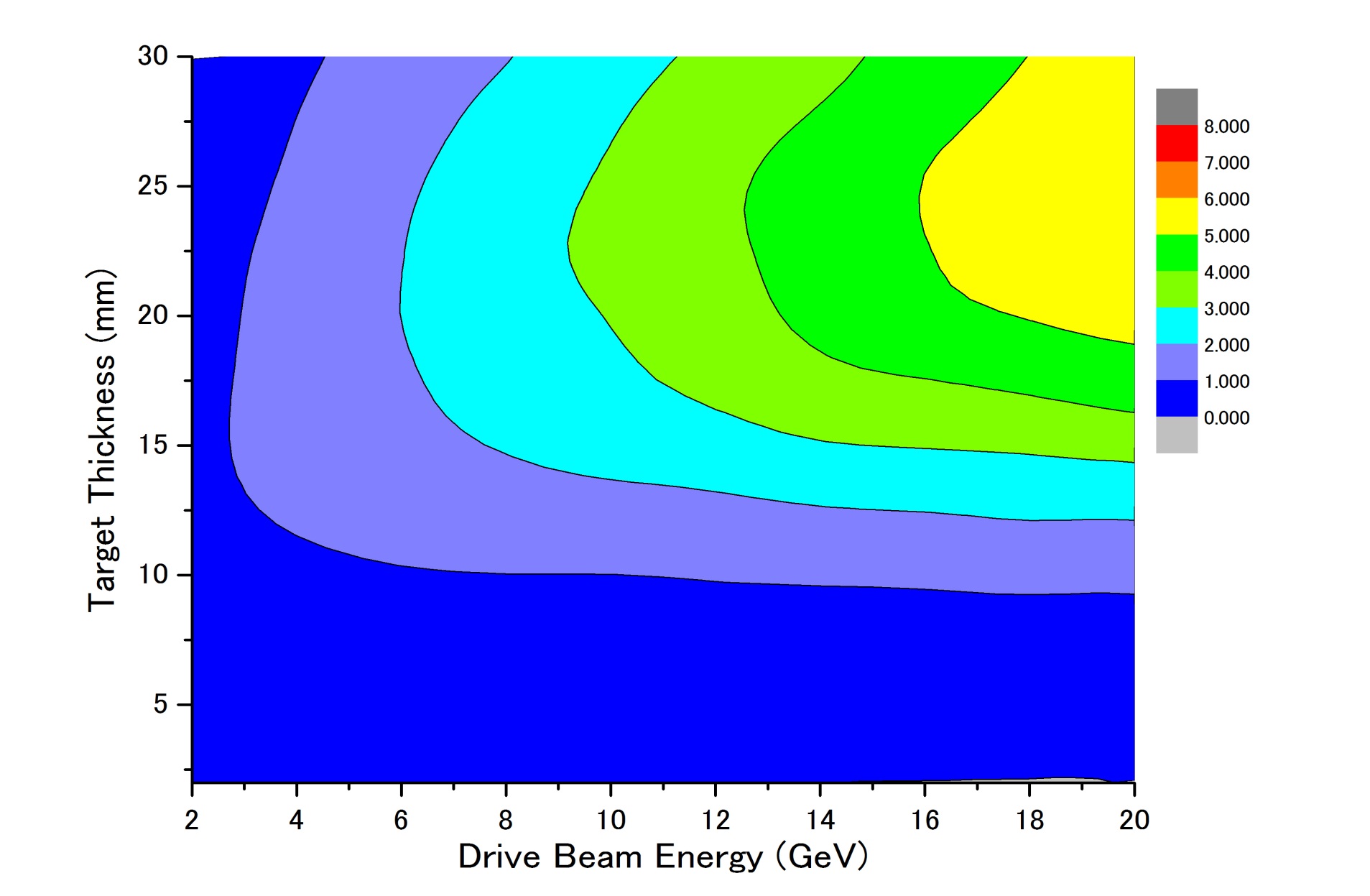 Parameter Plots for 300 Hz scheme
colored band
accepted e+/e-
e- directly on to Tungsten
s=4.0mm
PEDD   J/g
dT max by a triplet
１
２
３
４
5
35J/g
500k
100k
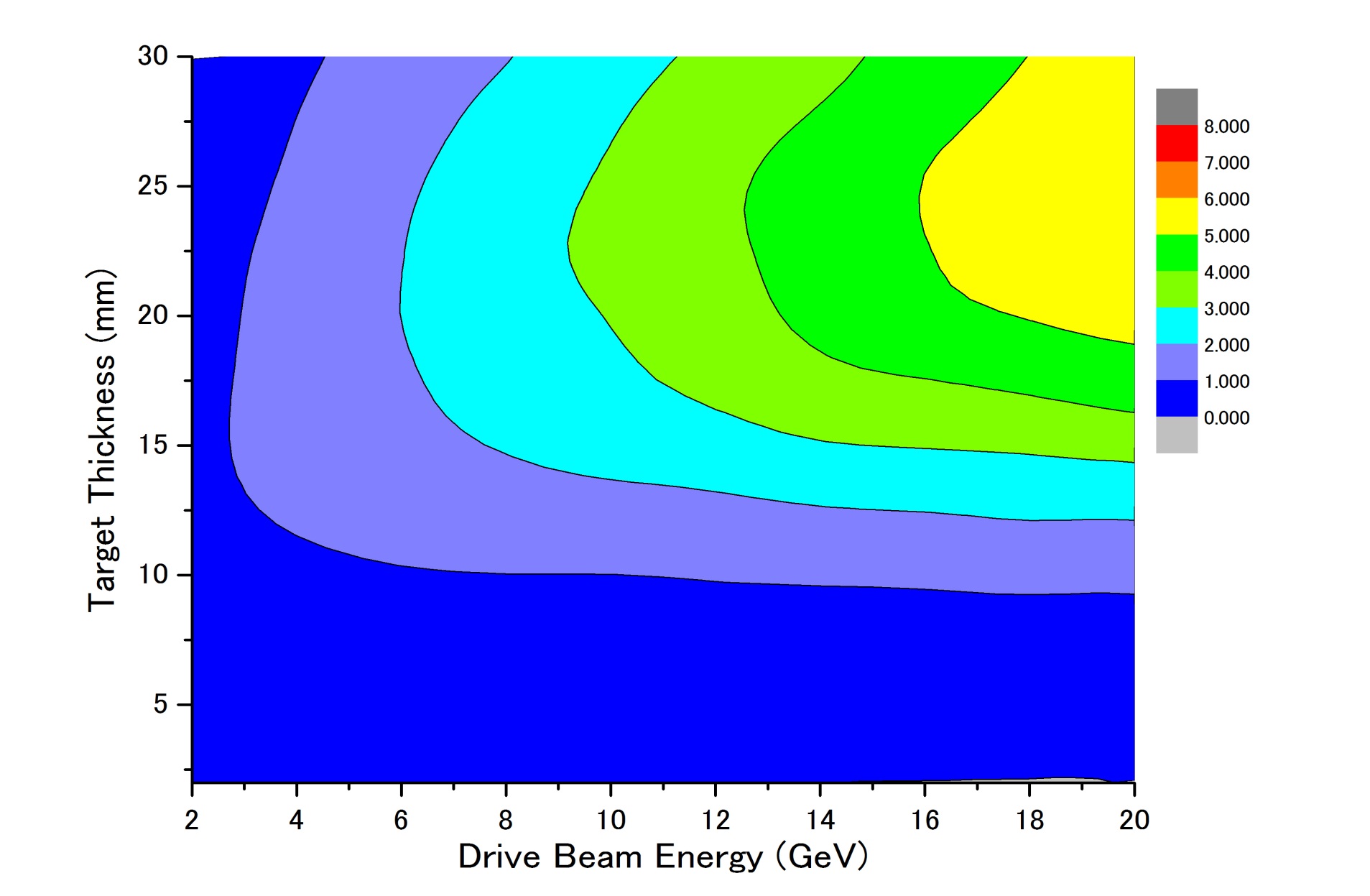 Parameter Plots for 300 Hz scheme
colored band
accepted e+/e-
e- directly on to Tungsten
s=4.0mm
PEDD   J/g
dT max by a triplet
１
２
３
４
５
35J/g
500k
there seems to be solutions
100k
Dependence on Drive beam size
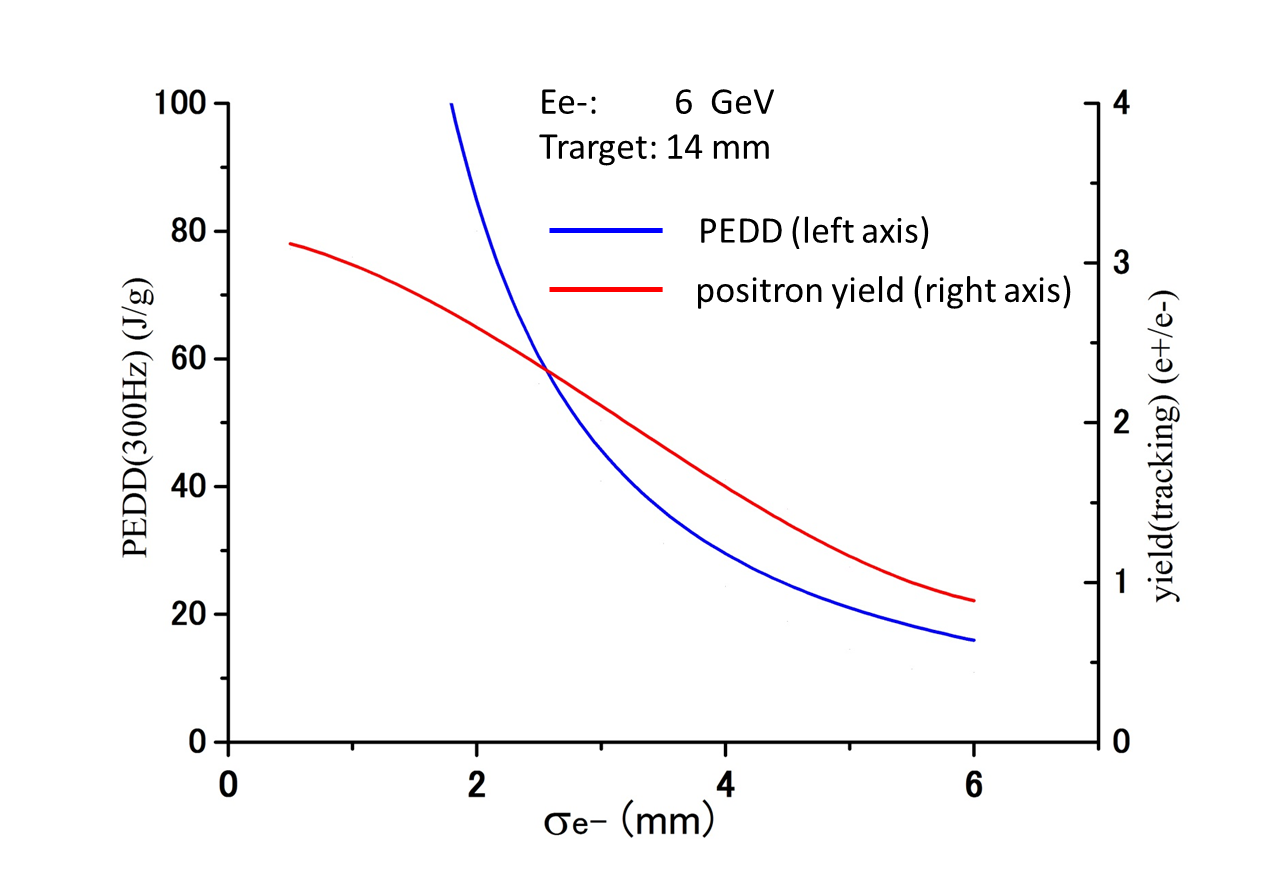 35J/g
s of the Drive e- Beam (mm)
Numbers for a Reference Point
Target Rotation Speed (Tangential)
.
SLC (actual achievement)：
    0.1 m/s  (Swinging/Troll target: Not really rotating)

ILC baseline (design: test will be done): 
    100 m/s

Truly Conventional (assumption）： 

　 5 m/s   
       triplet and triplet are fully separated on target (spatial separation). 

　 0.5 m/s 
       large spatial overlap between triplets --> But OK in temperature.
　 　Design study with cooling <-- NOT yet
　 　shockwave : OK because triplet to triplet separation 3.3 ms in time.
　    Probably 0.5 m/s is OK.
.
.
Target Heat Simulation
300 Hz scheme
• Stretching in time
• The Same as the Warm colliders
NLC  120 Hz
GLC  150 Hz
CLIC   50 Hz
Employs 3-4 targets
Thermal Shockwave
• We try to employ single target.
Crystal / Amorphous Hybrid
or
Liquid Lead
or
Amorphous Tungsten
Today's talk
Just soild tungsten target is OK
with slow rotation.

Truly Conventional
300 Hz scheme
• Stretching in time
• The Same as the Warm colliders
NLC  120 Hz
GLC  150 Hz
CLIC   50 Hz
Employs 3-4 targets
Thermal Shockwave
• We try to employ single target.
Crystal / Amorphous Hybrid
or
Liquid Lead
or
Amorphous Tungsten
Today's talk
Just soild tungsten target is OK
with slow rotation.

Truly Conventional
Why just single solid target is 
OK in ILC ?
What is the difference wrt GLC/NLC design
Old GLC/NLC design employed 3 targets.
Why single target can survive in ILC 300 Hz.
What is the difference wrt GLC/NLC design
Old GLC/NLC design employed 3 targets.
Why single target can survive in ILC 300 Hz.
Because, improved optimization in ILC 300 Hz.
What is the difference wrt GLC/NLC design
ILC 300 Hz            GLC(JLC) 3 targets   NLC 3/4 targets
                                                                                     (for each)                            (for each)            
　Eb                              6 GeV                    10 GeV                         6.2 GeV  
   Ne-/bunch               2x1010                    1x1010                         1.5x1010
   N of bunches         132 (triplet)           64 (192/3)                  63 (190/3)
   t_target                    14 mm                    21 mm                        14 mm
   spot (s) on target　 4 mm                     2.5 mm                      1.6 mm
   DR/preDR accpt     DE<25 MeV          DE<19.8 MeV           DE<10MeV
                                     DT< 115ps             DT<?                          DT<30 ps
                                     gAx+gAy=0.09 m   gAx&gAx<0.03 m     gAx&gAx<0.03 m 
   PEDD                         23 J/g                       35 J/g                         35 J/g
   e+/e-                          1.5                              1                                 1.8
Old GLC/NLC design employed 3 targets.
Why single target can survive in ILC 300 Hz.
Because, improved optimization in ILC 300 Hz.
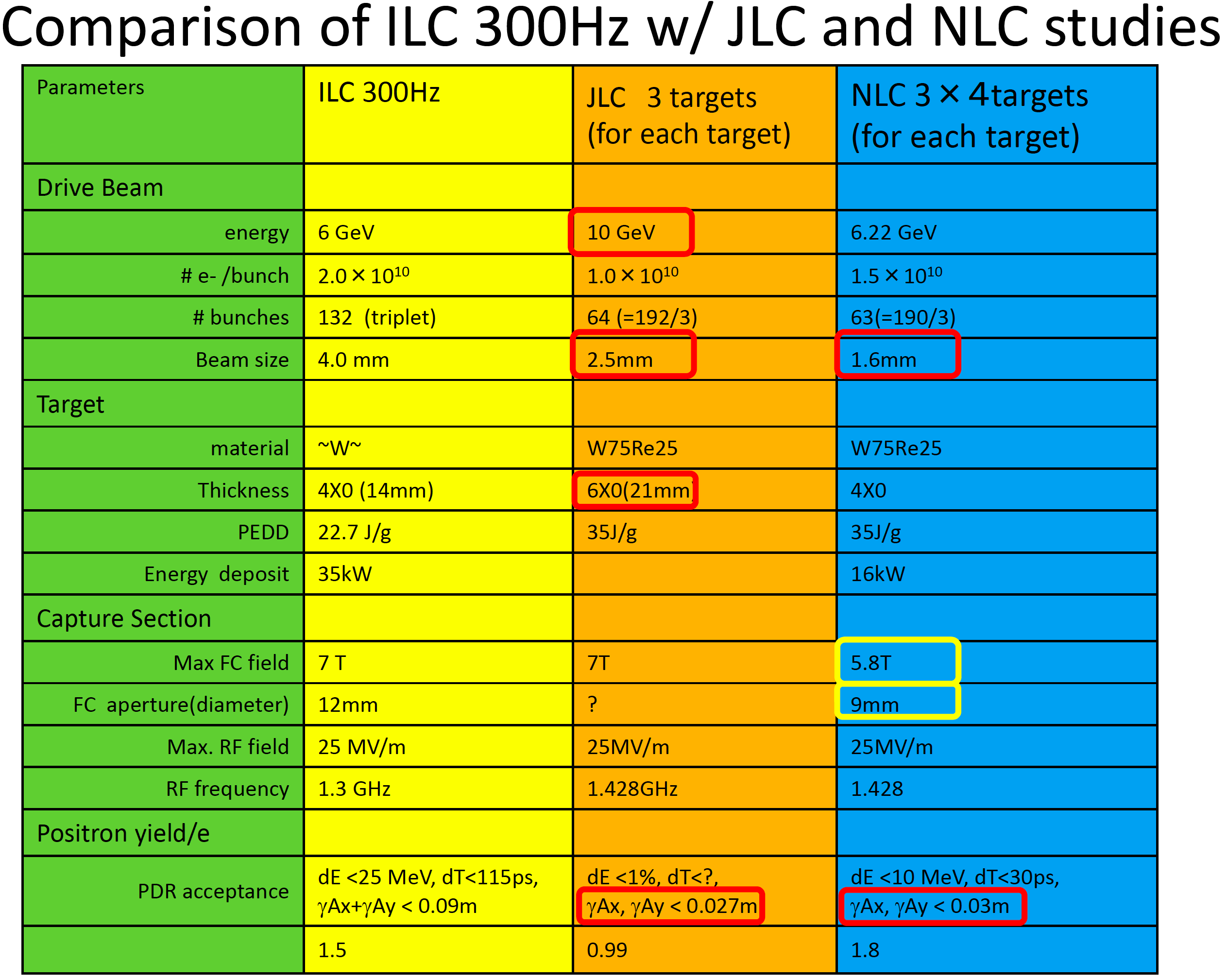 DR/
e+/e-
Summary
Summary
Conventional e+ source can be a solution for 
    ILC, with 300Hz scheme and optimized 
    beam/target/DR parameters.
 
to go forward
heating has to be studied including cooling system
shock wave tolerance ?
better than GLC/NLC design, but is it OK?
backups
Energy deposit in capture section
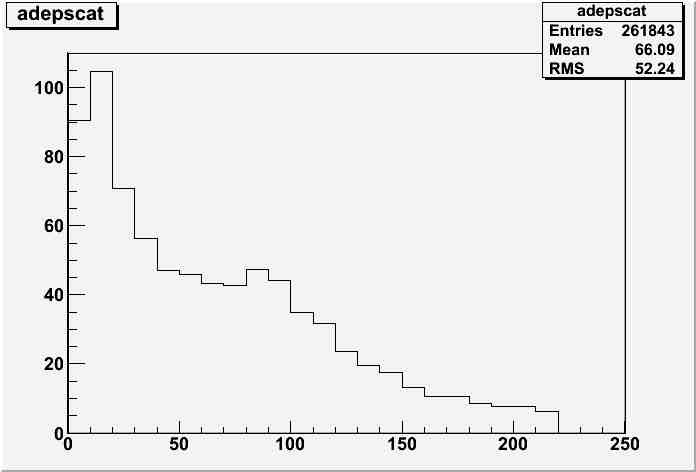 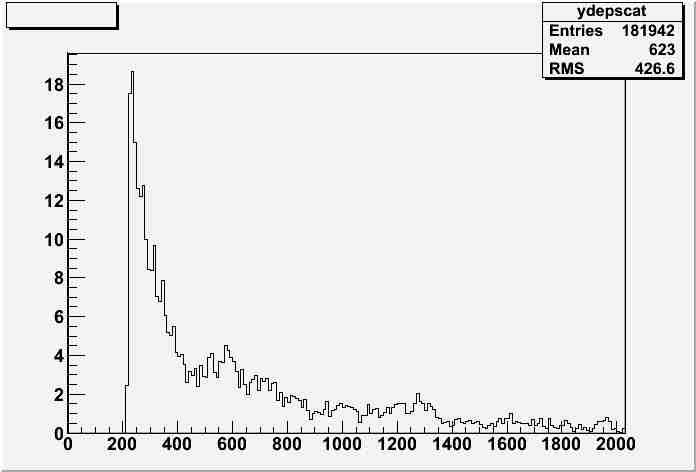 MeV/10mm
MeV/10mm
Z(mm)
Z(mm)
a few comments
numbers shown here are consistent w/
independent calculation by a colleague in KEK and French colleague for Hybrid 
comparison w/ SLC study
both assumed AMD but acceptance for linac is;
SLC  S-band linac   this study (CLIC) L –band
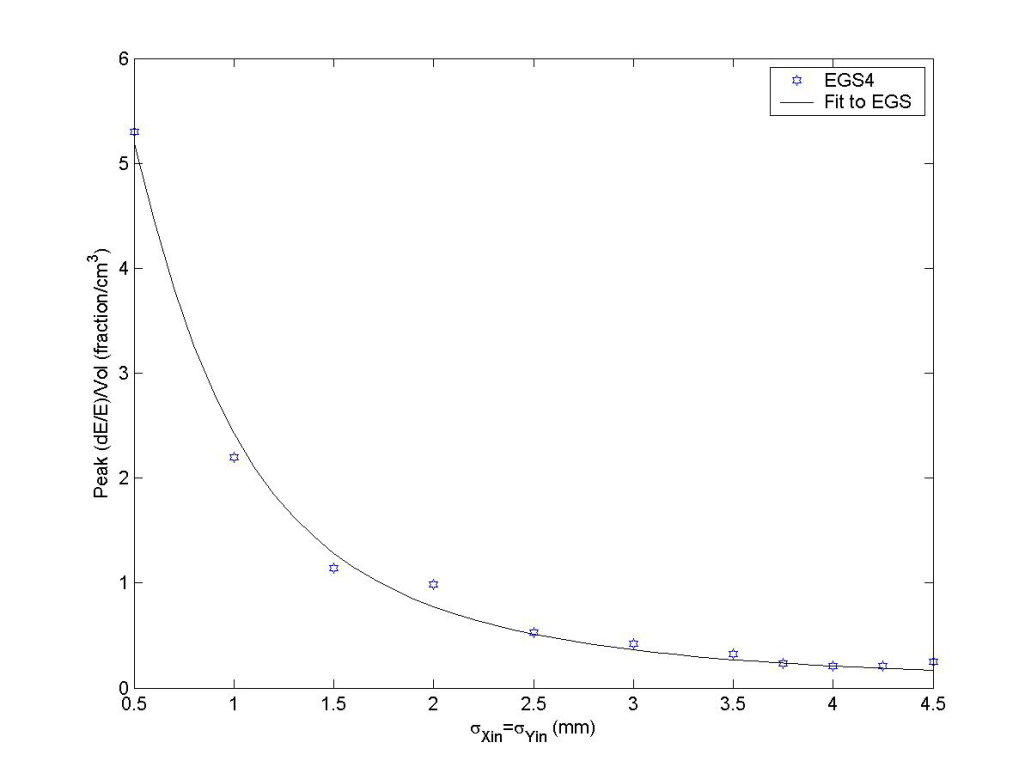 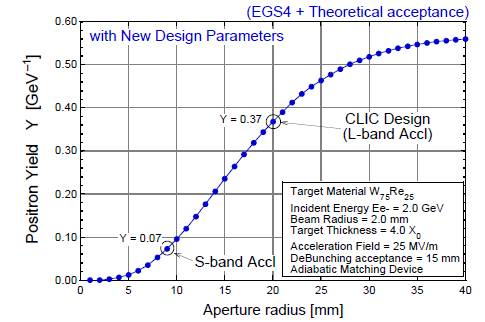 PEDD
John C. Sheppard 
SLAC-TN-03-032
CLIC-note 465
consistent
Assumption
each triplet hits different position on the target 
relatively low (1~2m/s)rotational target
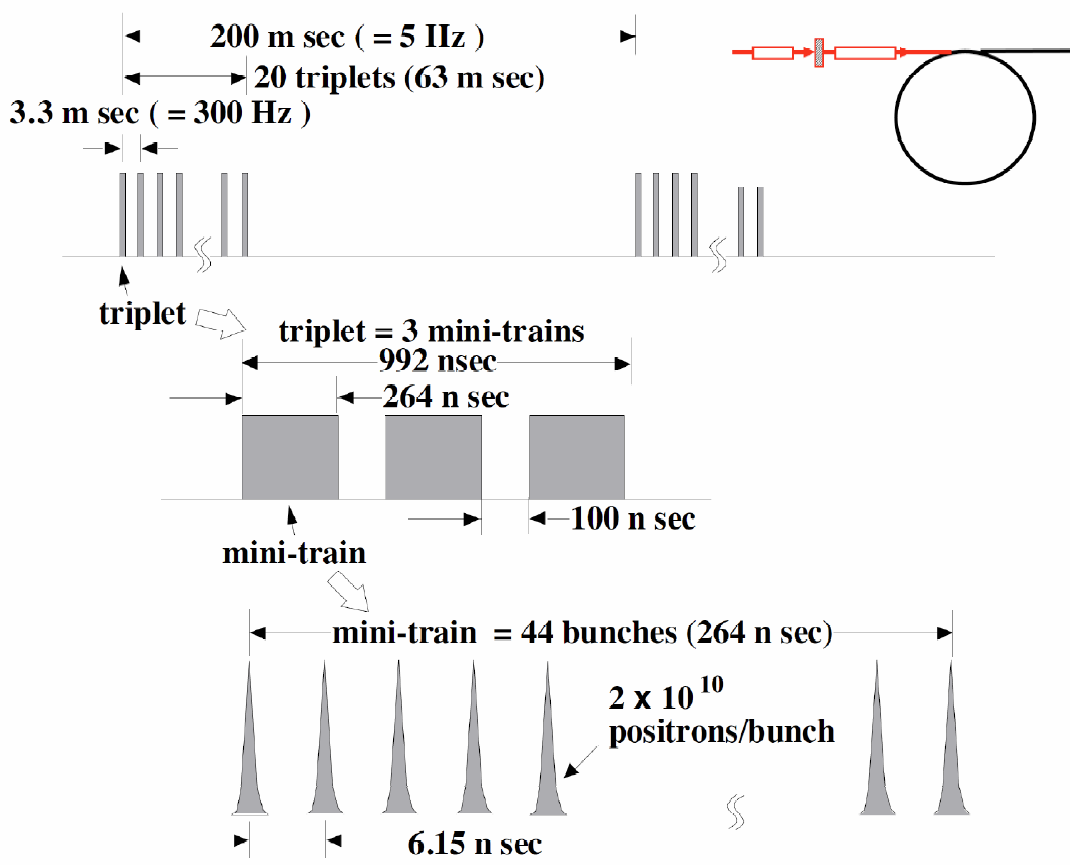 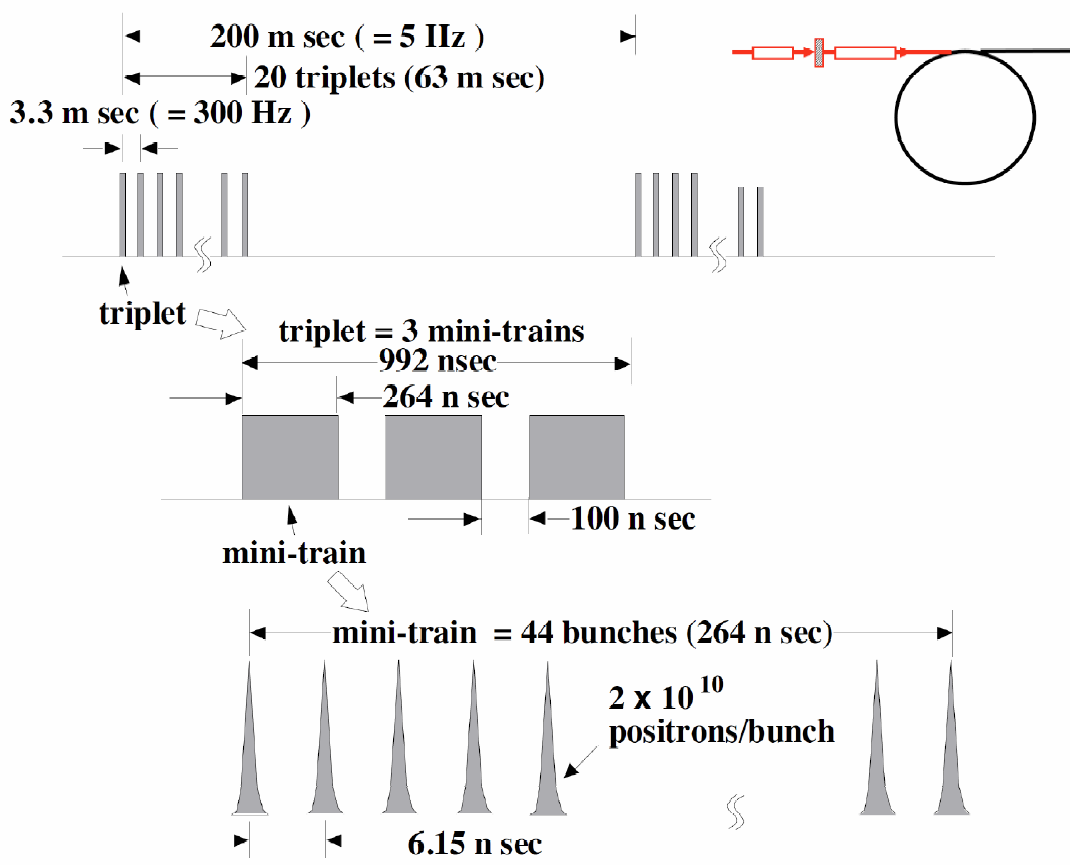 duration of a triplet ~ dumping time of shock wave
                                       shoter than time scale of thermal dissusion
132 bunches in a triplet contributes both shock wave and thermal damage
Acceptance estimate
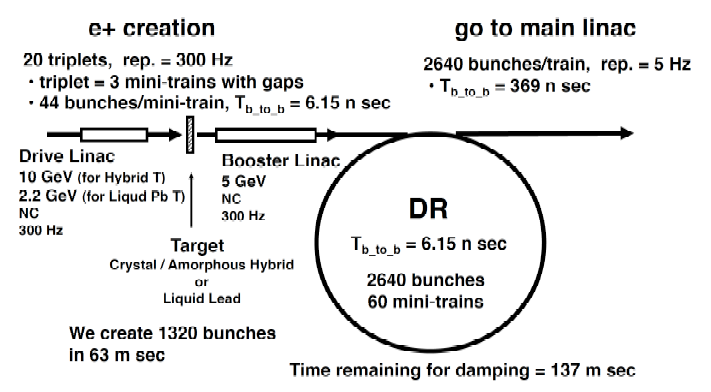 CLIC note 465
[r/5.3[mm]]2 + [pT[MeV]/11]2 =＜1 
pT < 0.1875 MeV/c + 0.625 pL
1.5 MeV/c　< pL < 17.5 MeV/c
～# of e+ in DR (or booter linac)
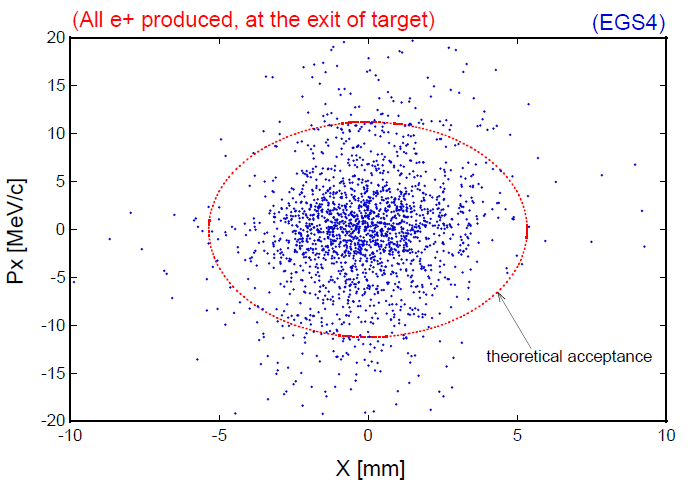 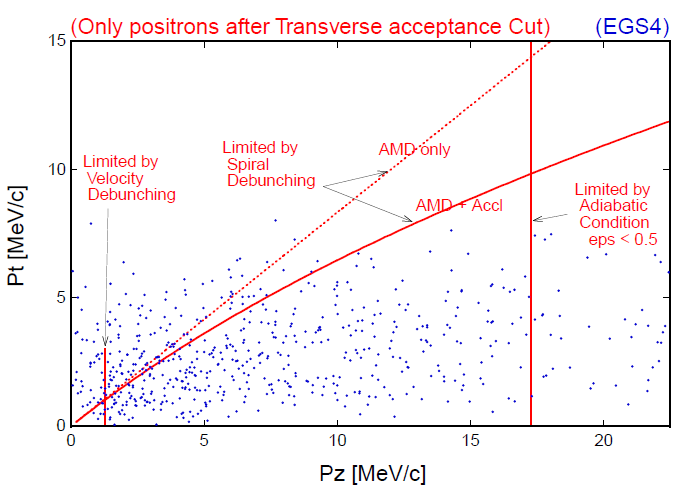 Thermal diffusion
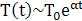 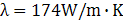 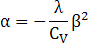 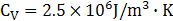 time constant of the diffusion depends on beam spot size ~1/b
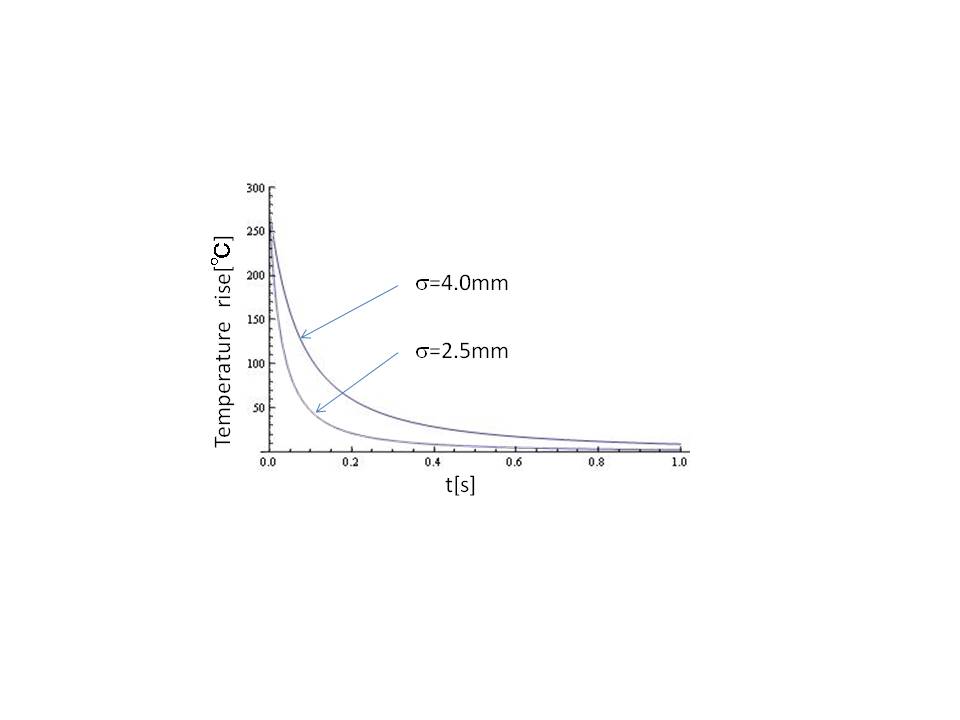 numerical calculation of
 thermal diffusion shows
time constant is order of 100ms  >> Ttriplet ~1ms
Parameter Plots for 300 Hz schemew/ clic note formula
colored band
accepted e+/e-
e- directly on to Tungsten
s=2.5mm
PEDD   J/g
dT/triplet (132 bunc)
ToTal deposit   kW
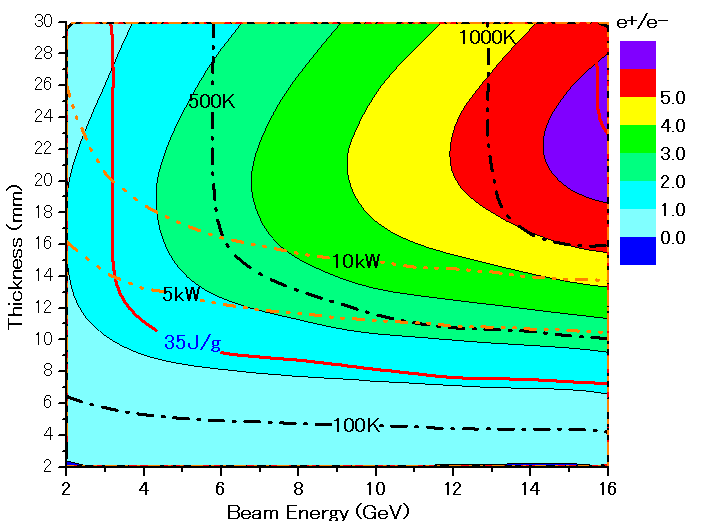 Parameter Plots for 300 Hz schemew/ CLIC note formula
colored band
accepted e+/e-
e- directly on to Tungsten
s=4.0mm
PEDD   J/g
dT/triplet (132 bunc)
ToTal deposit   kW
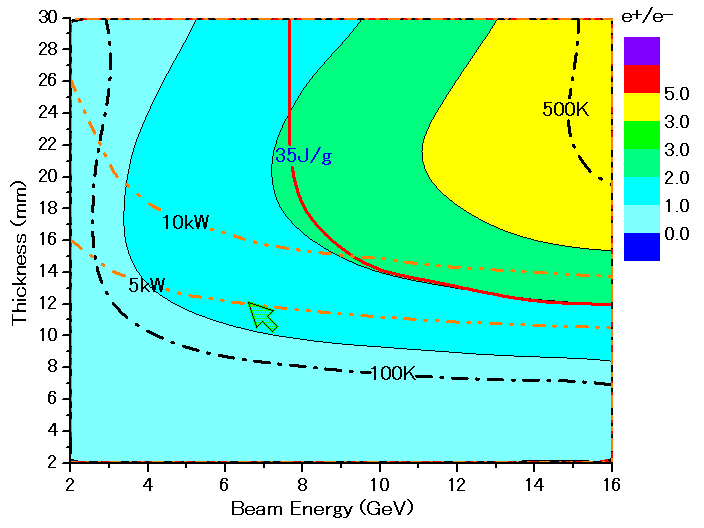